Differing perceptions, differing expectations: Who are WE?
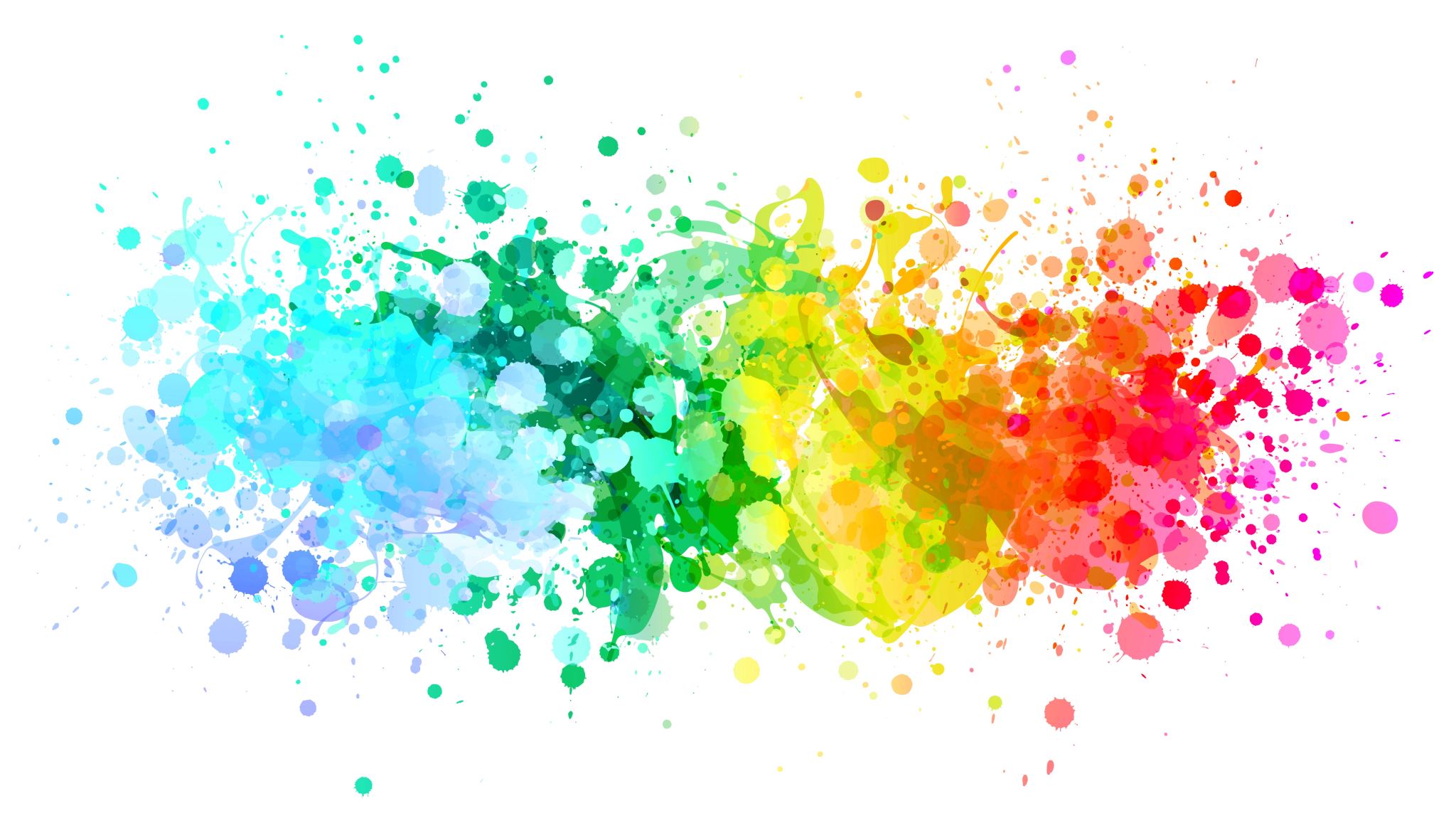 Ilkem Kayican Dipcin & Merve Karabulut Baykan, Sabanci University 
Baleap Conference 2023, University of Warwick
20.04.2023
What are we going to do here today?
Context
Organizational Diagram
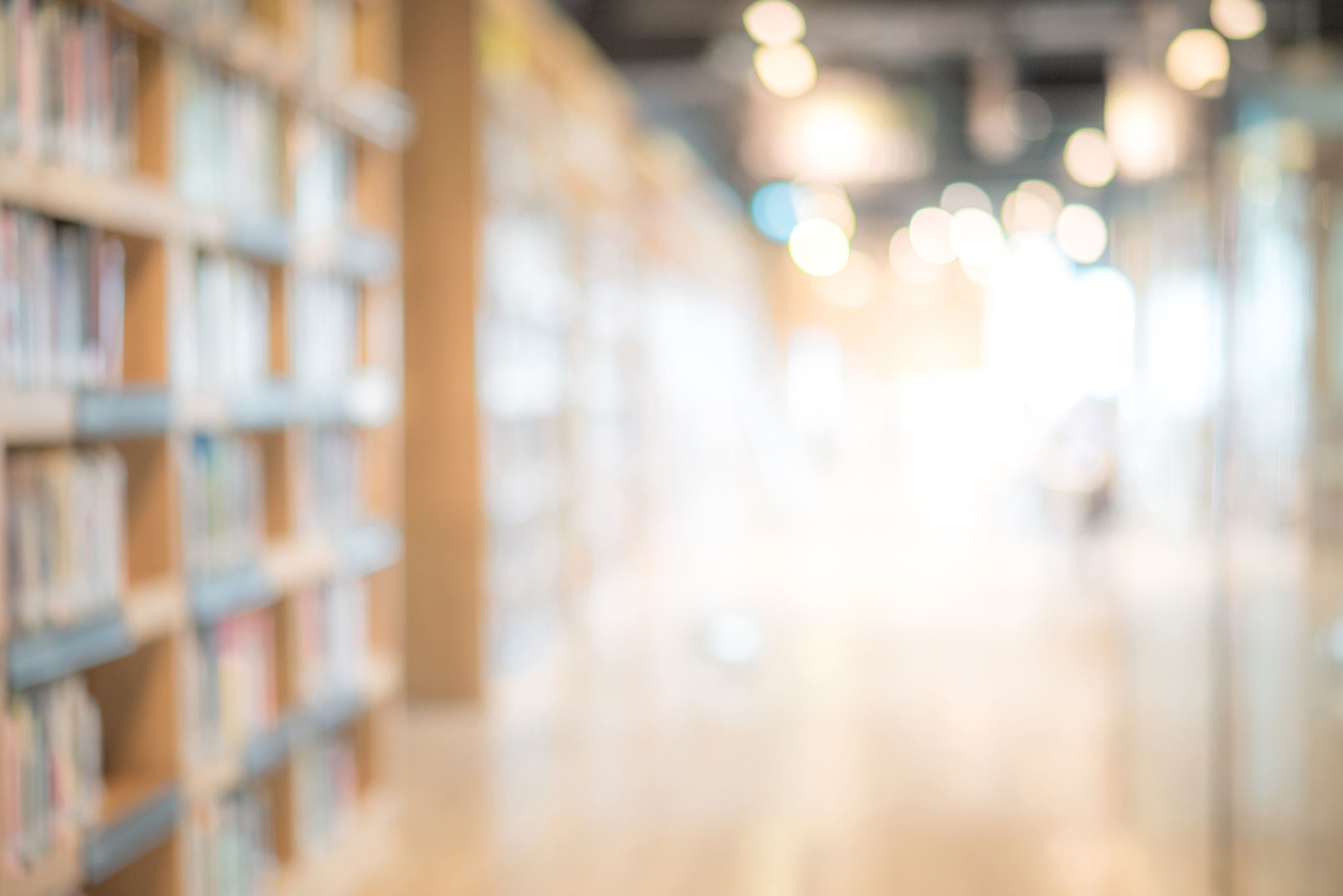 OUR RESEARCH
Context: Humanities course with multiple stakeholders: Faculty members, EAP Instructors, Graduate students 
Survey & Interviews started in 2020 (Online survey & Individual Zoom interviews) 
76 students/ 5 EAP instructors/ 7 Graduate students/ 5 Faculty members
Questions: 
What roles(s) would you most readily associate with the responsibility of SL facilitators?
How would you describe the EAP/ SL facilitator role within academia? 
How do you think SL facilitators define their identity (including professional roles, responsibilities and qualifications) within the course?
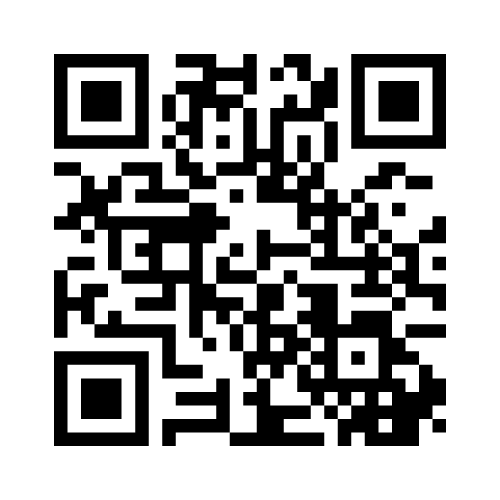 MINI POLL
Think of your experience so far and please indicate top 3 roles that you identify with teaching EAP 


Voting code: 6125 7923
[Speaker Notes: Mention Frustrations after this slide]
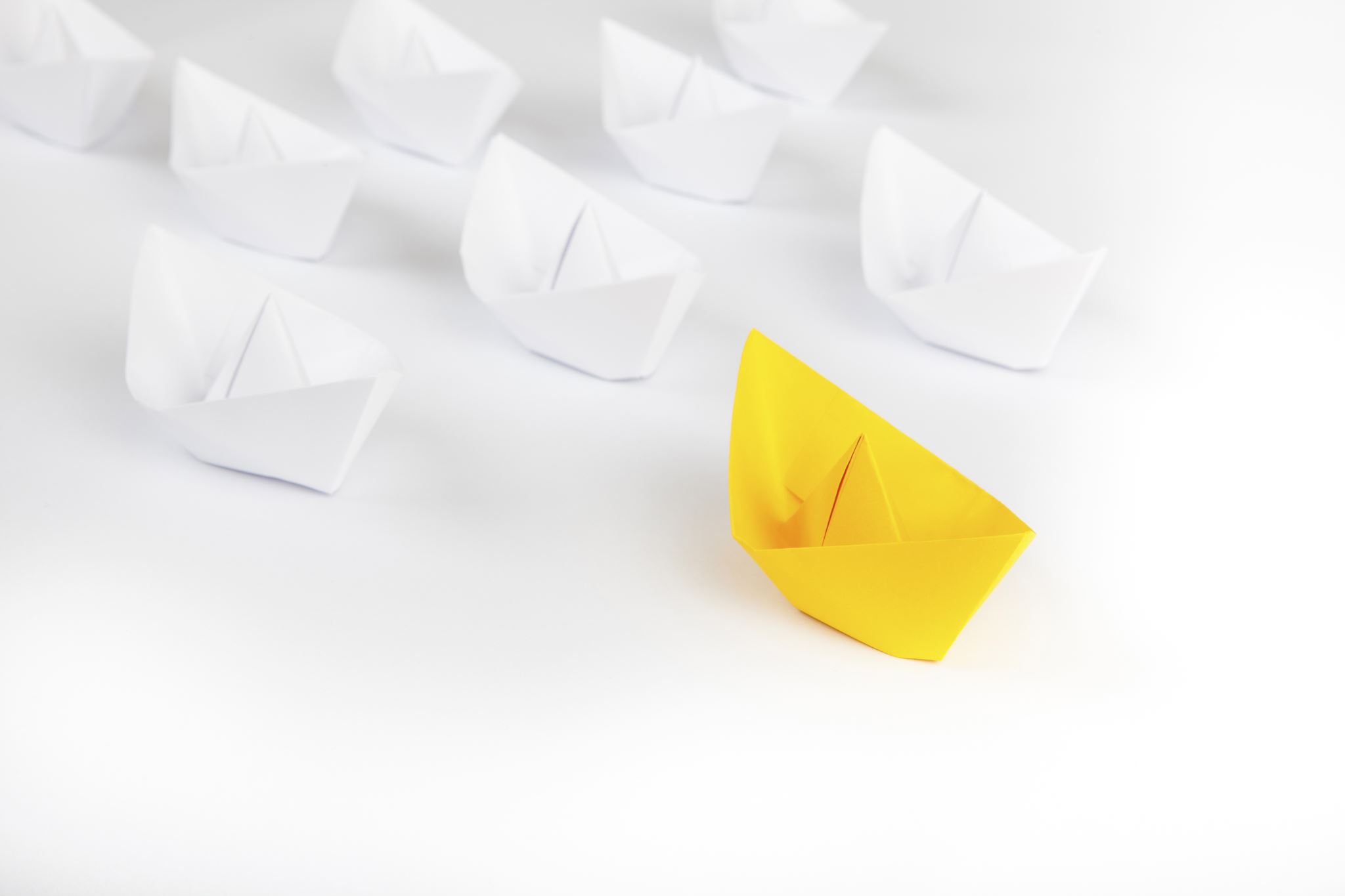 Online Survey Questions (Students)
What do you consider to be the main roles of SPS-SL facilitators? Rank the following in order of importance, from 10 (most) to 1 (least).
Teacher (Academic skills and language)
Teacher (Course content) 
Feedback Provider
Administrator
Tutor
Examiner/grader
Mentor
Researcher
Assessor of academic integrity
Roles; as they are perceived by our students, colleagues (FASS coordinators & facilitators) and us (SL facilitators)
[Speaker Notes: Do you see anything surprising about these results? / We’ll share the results of virtual f2f interviews, do you think there are different outcomes compared to the online survey?]
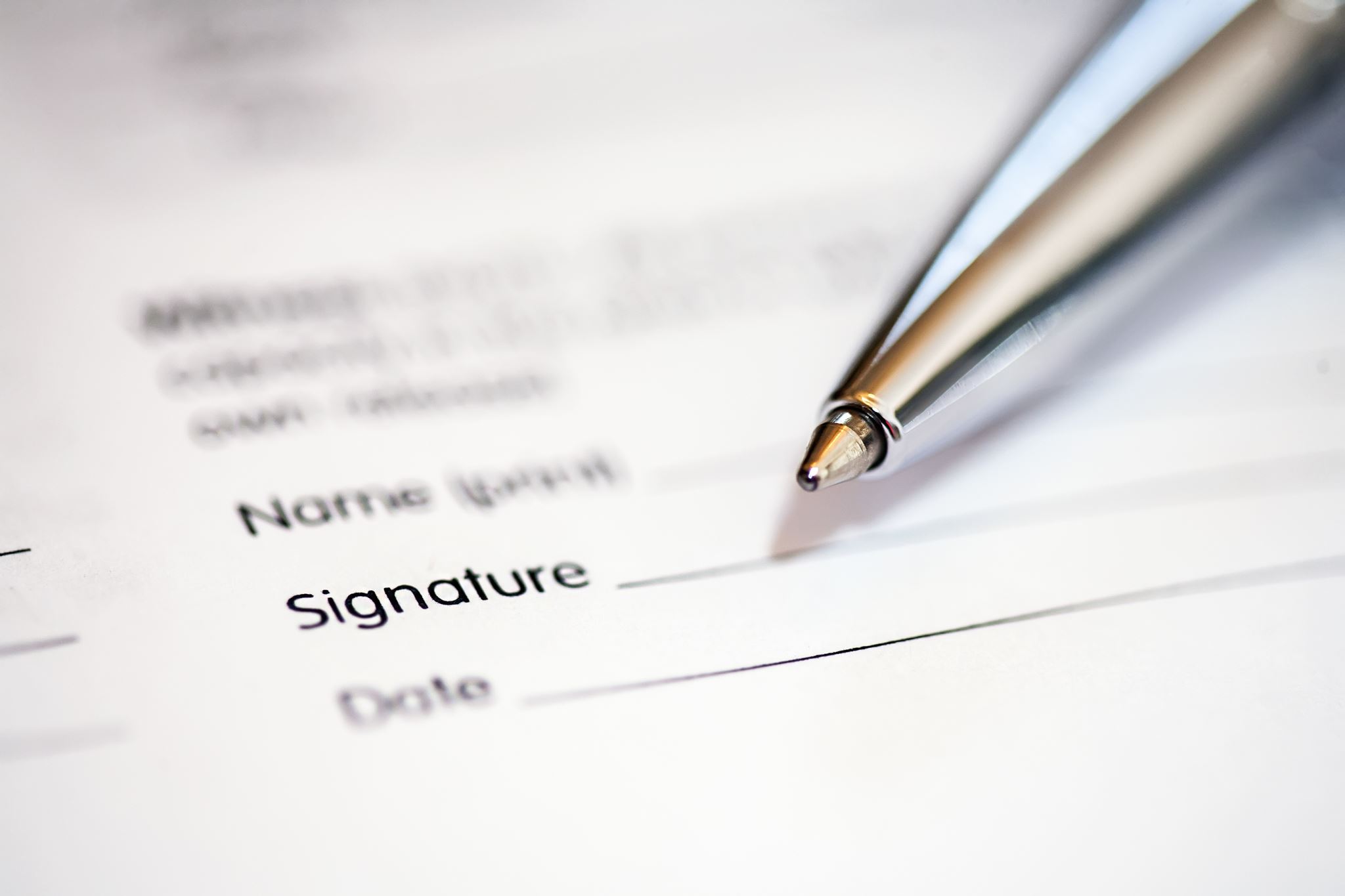 Interview Results- Labels
Common themes- I
EAP Instructors- Perceptions
Ambiguity of our position within academia 
Assumptions stemming from different understandings about the value of a PhD;

Lack of official status within institutional structure may influence core team perception of us

Course Instructors don’t really seem to take our own research interests/project seriously

Different perceptions between SL and FASS core team  as to what constitutes ‘personal closeness’ in tutor role
Issue of recognition: mixed results

Acknowledgement of pedagogical perspective and experience teaching writing/academic skills 

Capacity to design/teach/evaluate content-related material underestimated and excluded from decision-making

Condition of equality
Common themes- II
Graduate Students (Co-teachers)
Course Coordinators & Instructors
Academic English Instructors / Teachers of academic writing/academic skills

Pedagogical perspective

Experience 

Asking/ receiving help (Organizer/ class mom) 

*Teaching ethics of learning and writing in an academic environment
Language/writing/academic skills teacher (pedagogical perspective)

Grading, designing rubrics, creating content, peer teaching (involved in the other roles but not primarily)

Position of EAP practitioners valuable within broader context of academic for integrating language with research/content 


Acknowledge importance of SL facilitators having at least some social sciences background 

One-on-one interaction with students
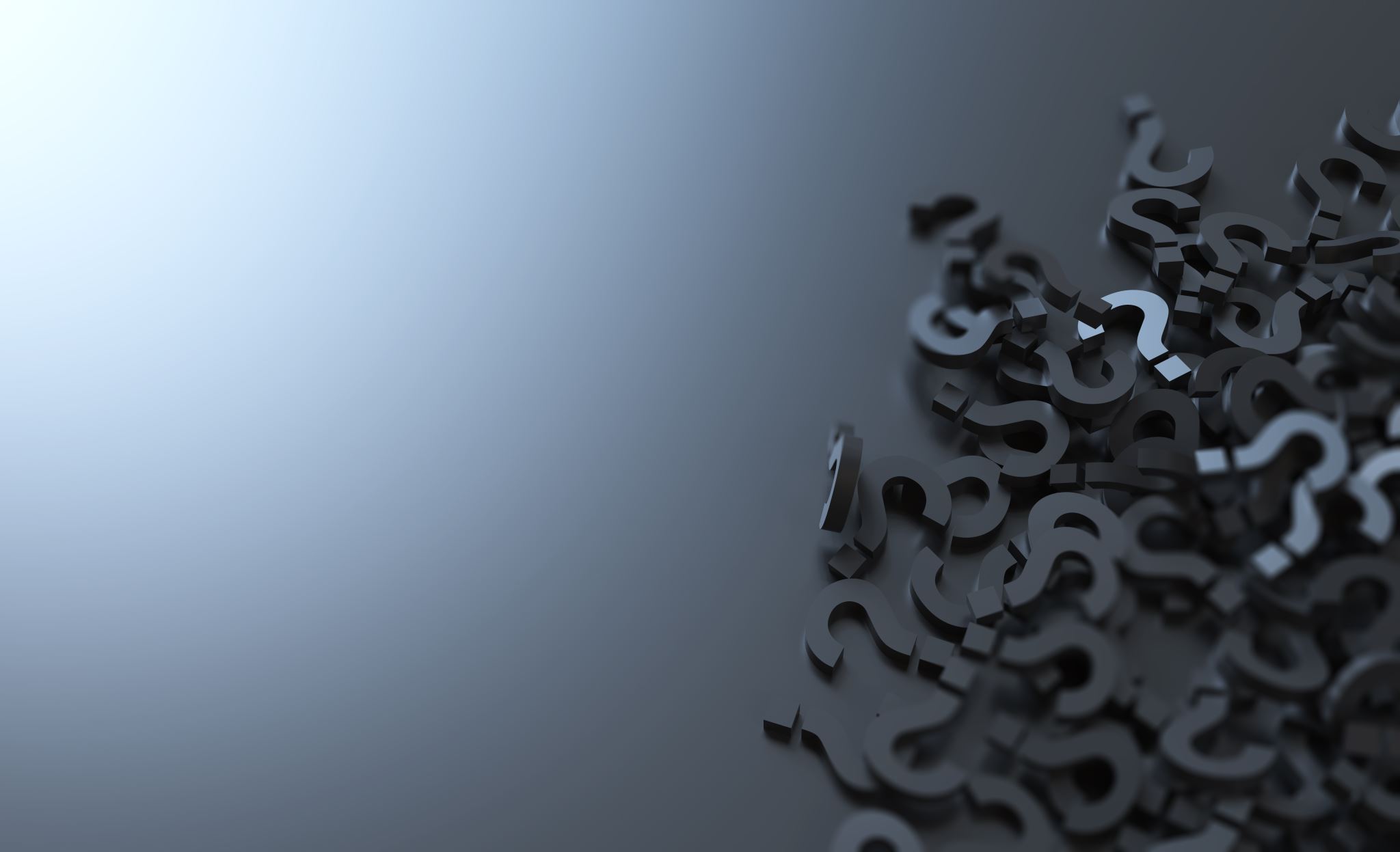 In search of an identity: Metaphors
Butler stance - Raimes- 1991 

  Third space- Whitchurch (2008)

 Multiple personality disorder (Ilkem & Merve) – Juggler
Butler stance - Raimes- 1991
Third space- Whitchurch (2008)
Whitchurch (2008) describes the third space in higher education contexts as one which exists “between the traditional binary of an academic domain and an administrative or management domain that supports this” (p. 378)

Third space professionals exist in different contexts across the university and have mixed identities: they straddle the professional and academic domains in that they are not faculty members, whose work traditionally includes research, teaching, and “third-leg” functions, nor are they strictly administrators supporting the academic domain.
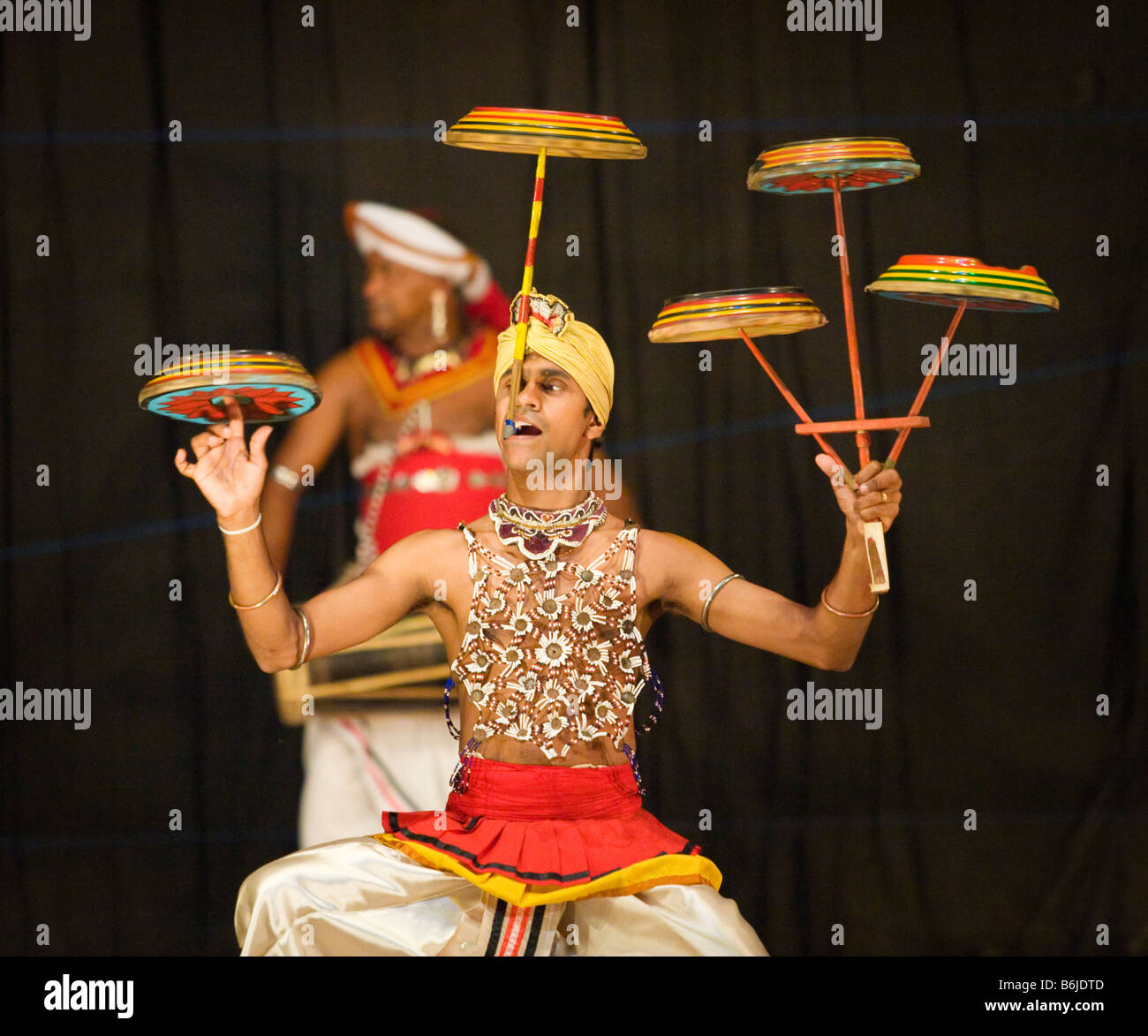 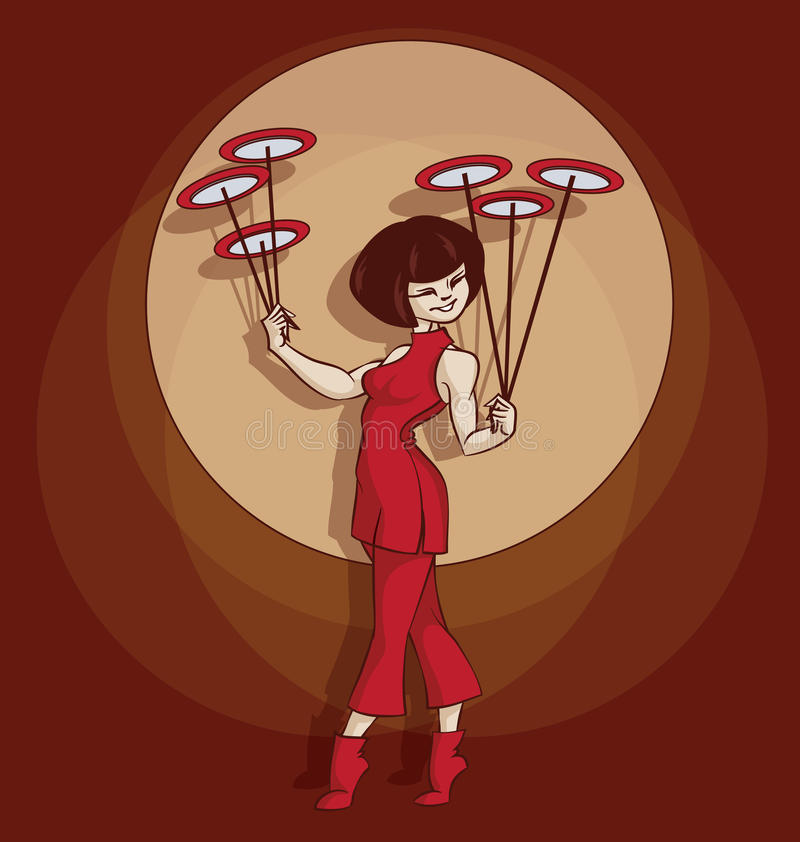 Multiple personality disorder Juggler/ Plate Spinner
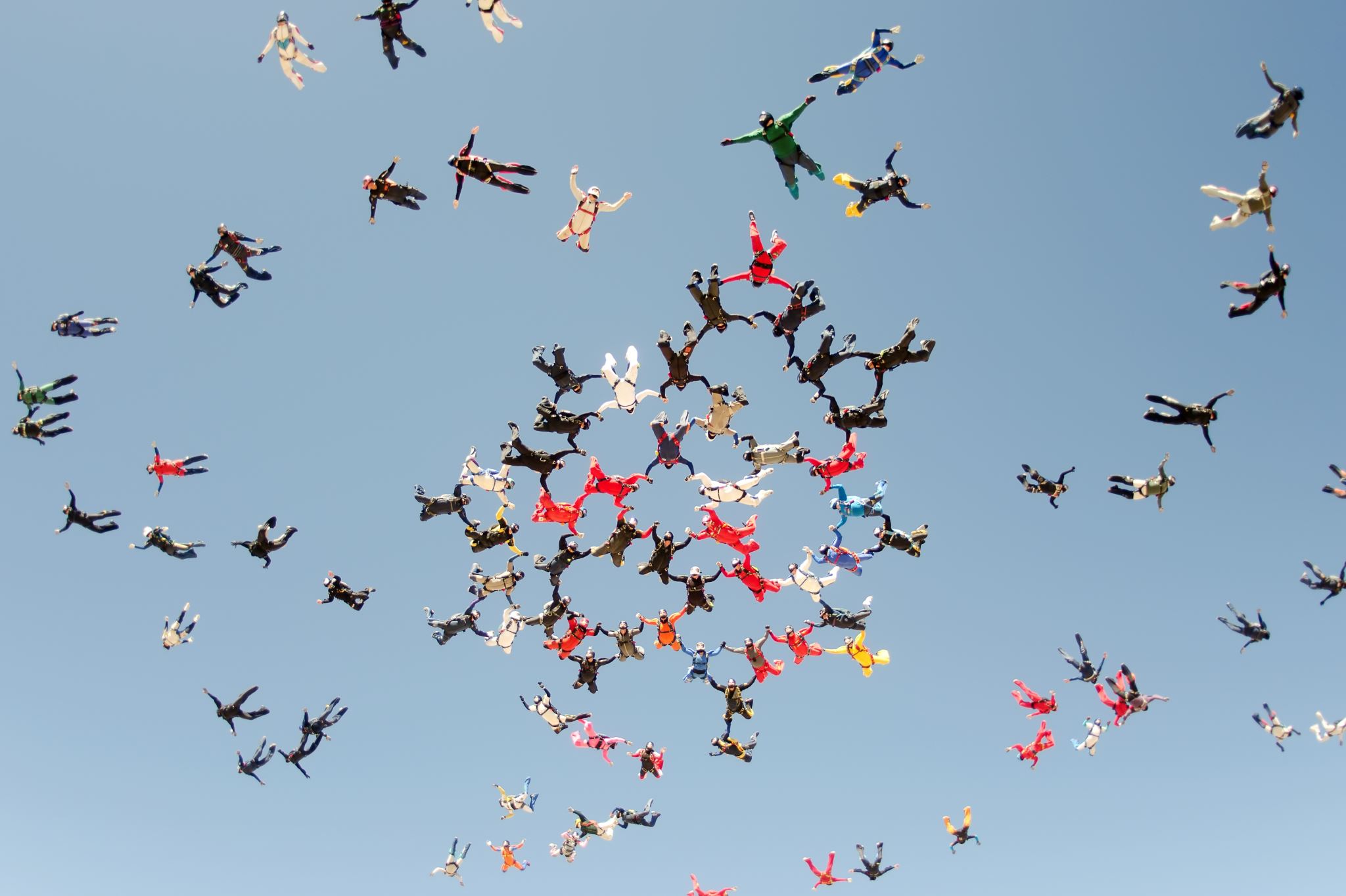 DISCUSSION
Can you think of similar identifications that are prevalent in your own institution?

2.     Do you think the way we are perceived has anything to do the with the following? 

Professional development: command over EAP theories
Academic development; degrees; MA, Phd
Experience
The current political, social, economic forces
Transitioning from being a TESOL to EAP teacher
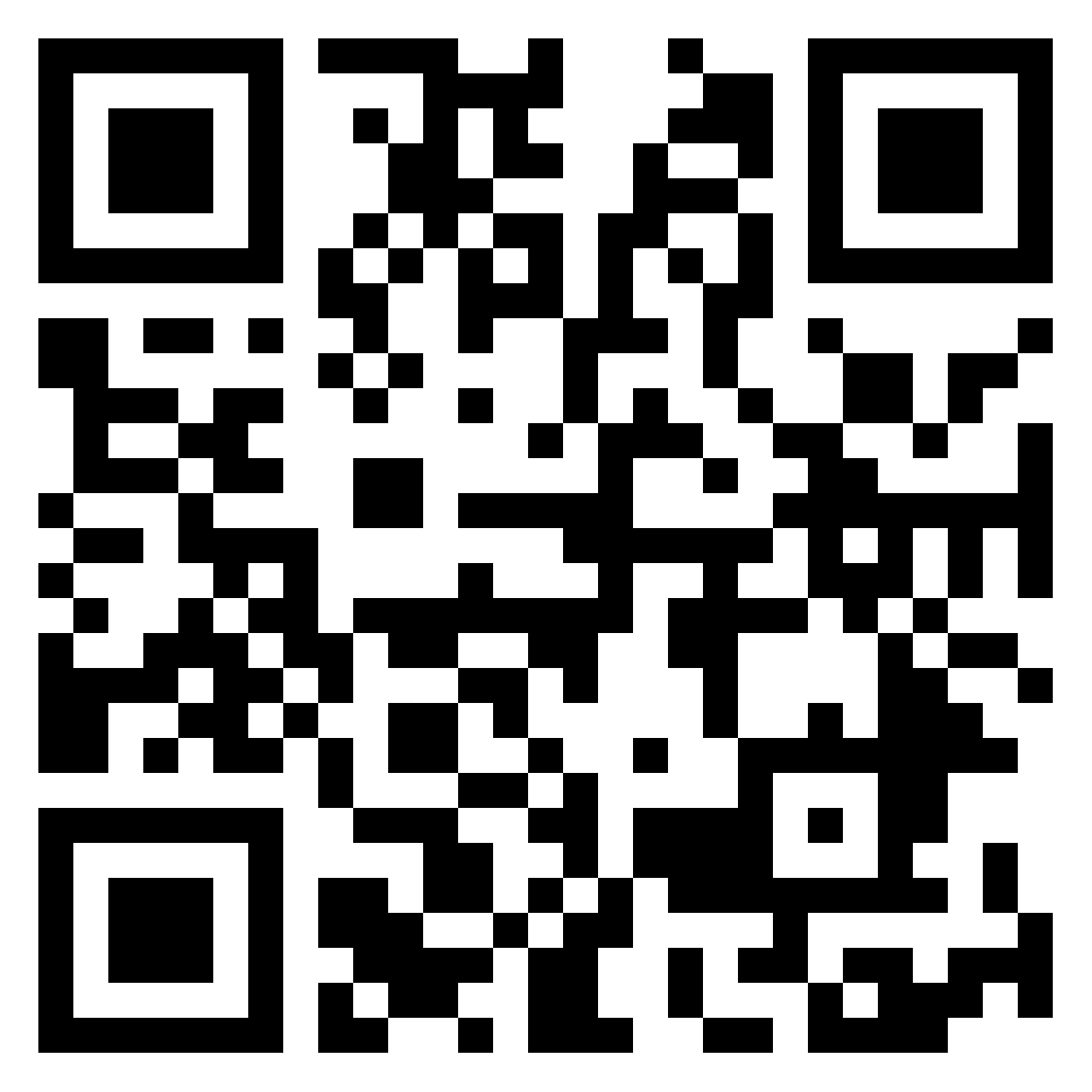 PADLET:
https://padlet.com/ilkem/baleap-2023-differing-perceptions-differing-expectations-who-p0wnyphd6h65c5x6
ISSUES
1
2
3
4
Whether EAP
is a research-informed academic subject or a peripheral support service?
Persona and role inside & outside the classroom
Hierarchy
Recognition for scholarly efforts?